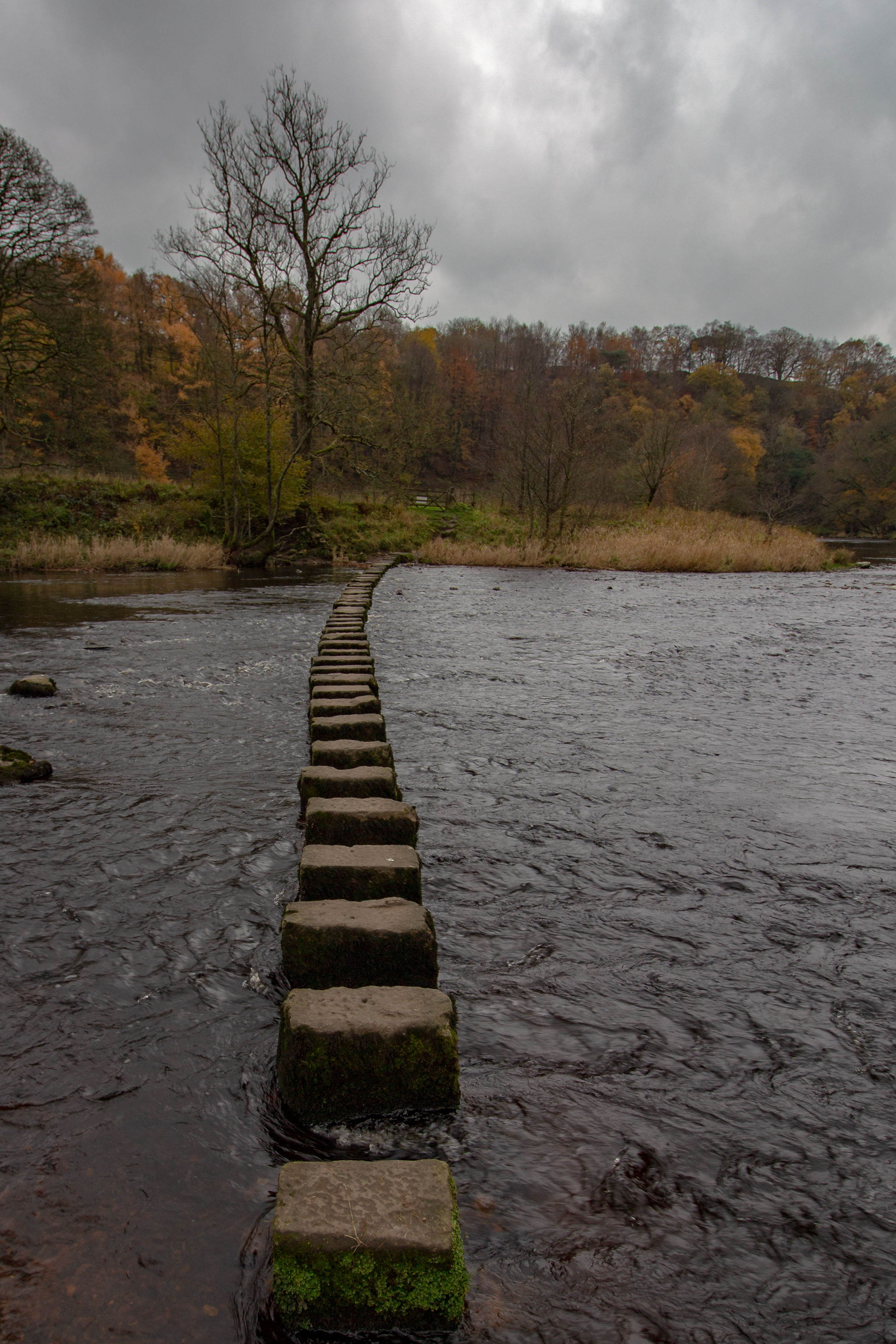 Faithfulness in
Kingdom Work
Yes, I may have been “blind” through some of His leading. Some of His guidance was through rough places that I did not know or understand. 

Yet, I can say with confidence the Lord did not forsake me.

Psalm 145:13b
Date:

Time:

Location:
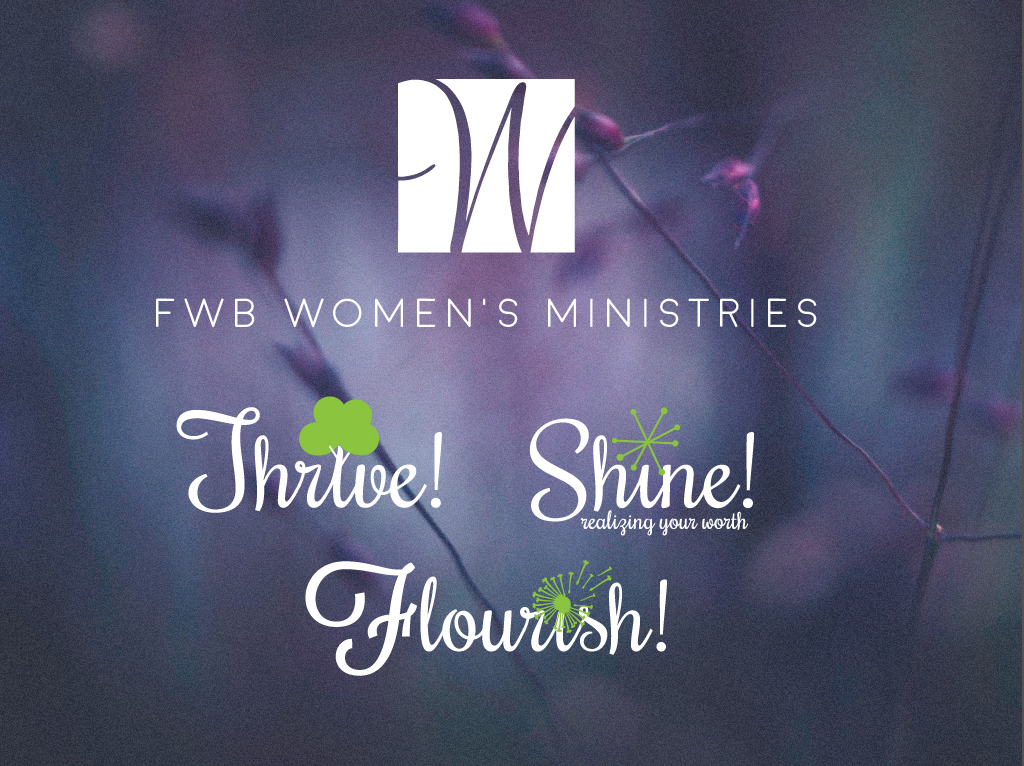